Life Skills Scavenger Hunts
Scavenger hunts around the school and community help you to become familiar with the world around you.
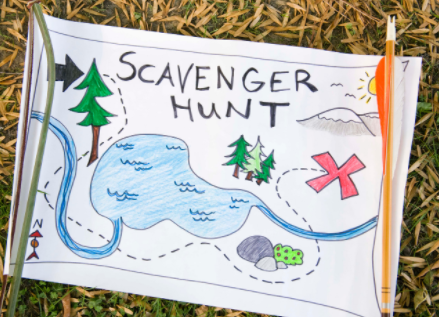 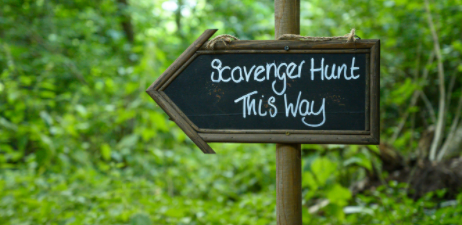 Today, we will go around the school and do a scavenger hunt.
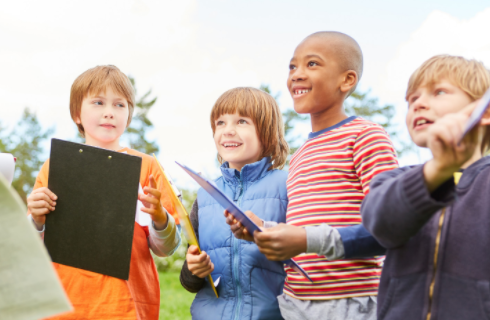 Over time, we will also do a scavenger hunt around different places in your community.
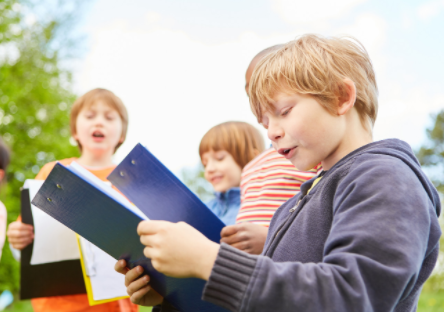 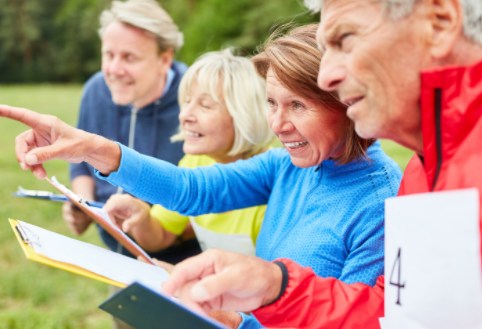 Some of the places you may explore are:
School 
Grocery store
Convenient store
Public Library 
Local Park
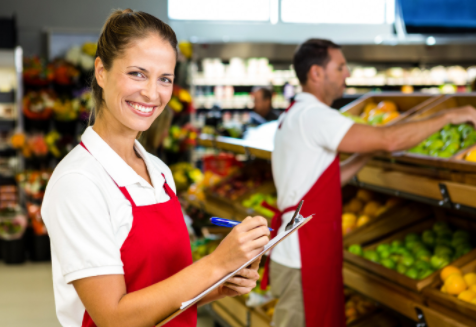 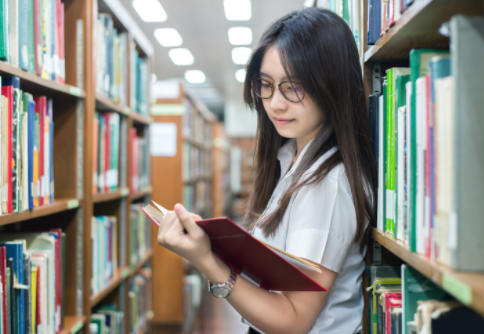 Alright, let’s get started! Have fun and good luck!
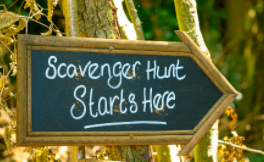 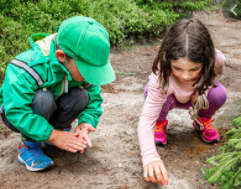